ДВНЗ «Київський національний економічний університет імені Вадима Гетьмана»
Обґрунтування бізнес-моделі розвитку підприємства
Студентка:
5-ий курс 8504/1, ФЕтаУ Бевз Т.В. 
Науковий керівник: 
к. е. н. Швиданенко Г.О.
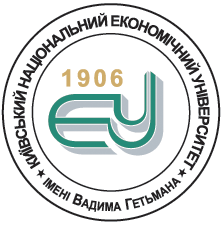 ГІПОТЕЗА «У самій технології ніякої внутрішньої цінності немає - її цінність визначається бізнес-моделлю, за допомогою якої ця технологія виходить на ринок». Генрі Чесбро
У ринкових умовах господарювання, підприємства весь час перебувають у пошуках: власної ніші, власної унікальності, порівнюючи свої цілі зі своїми можливостями для їх досягнення. Іншими словами, у пошуках власної унікальної бізнес-моделі.
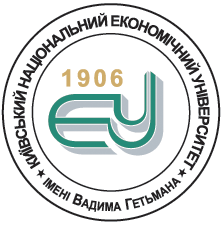 БІЗНЕС-МОДЕЛЬ & ПРИНЦИП ОРГАНІЗАЦІЇ БІЗНЕСУ
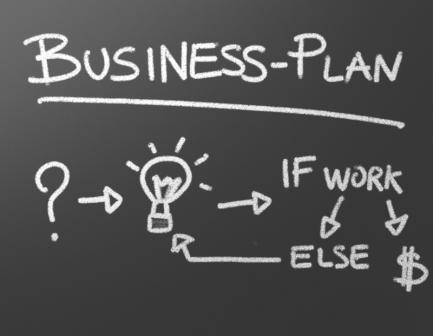 На сьогоднішній день зберігати конкурентну перевагу більшості підприємств стає все складніше. Підприємства всього світу знаходяться в пошуку нових важелів , задіявши які можна зайняти лідируючі позиції на ринку. Виходячи з цього, бізнес-модель відноситься до числа нових концепцій сучасного підприємництва та стратегічного управління.
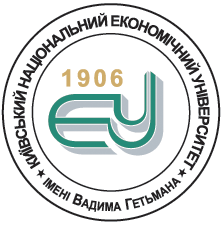 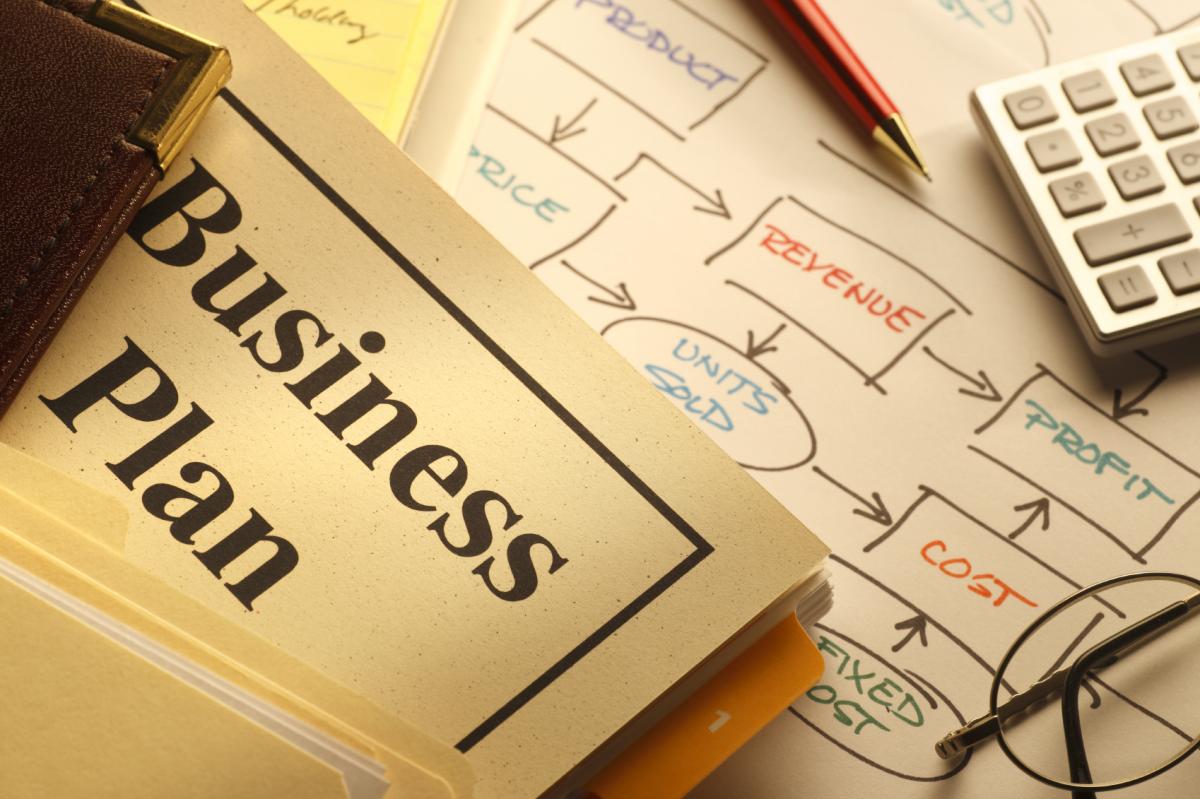 Бізнес-модель підприємства - сукупність елементів, що характеризують принципову, відмінну від конкурентів логіку функціонування бізнесу на основі використання ключових компетенцій для максимально ефективного розподілу стратегічних ресурсів у системі бізнес-процесів із метою створення продукту (послуги), що відповідає пріоритетам споживачів;
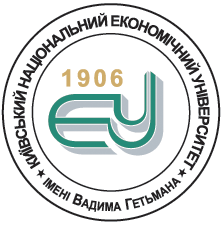 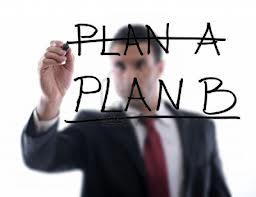 В умовах глобальної кризи, багато бізнес-моделей втратили свою ефективність і конкурентоспроможність. Підприємства, що використовували свої традиційні (ефективні в докризовий період) бізнес-моделі, збанкрутували, зазнали збитки і вийшли з ринку .
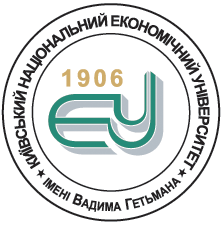 Бізнес-моделі можу створюватися для …
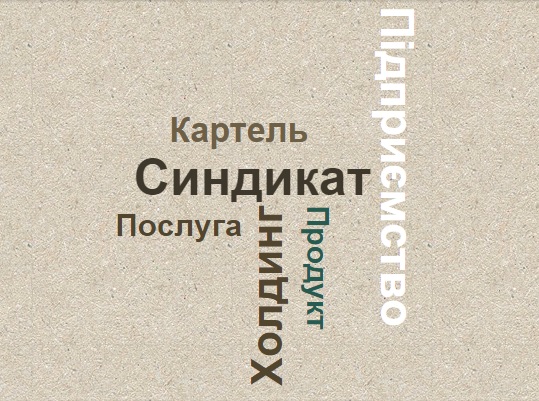 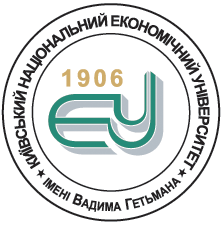 Моделлю може бути проект котрий має набір певних , властивих тільки даній моделі параметрів і характеристик.
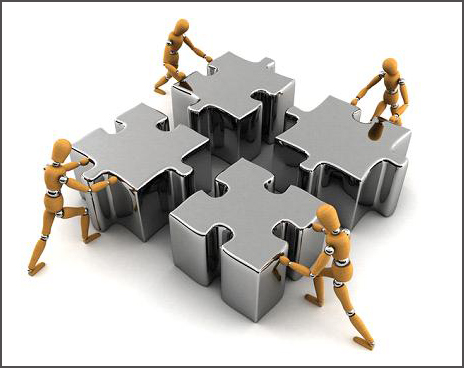 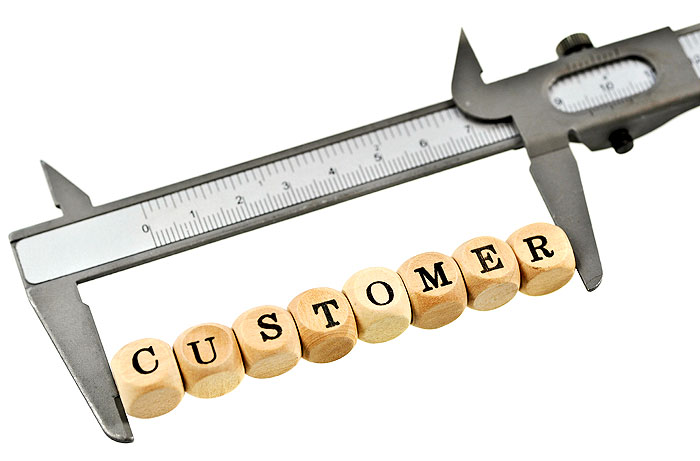 Орієнтований на бізнес процеси/ролі (підхід, спрямований всередину підприємства)
Орієнтований на цінність/клієнта (підхід, спрямований на зовнішнє оточення підприємства
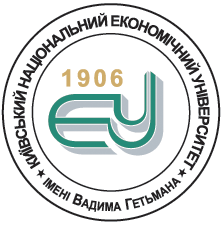 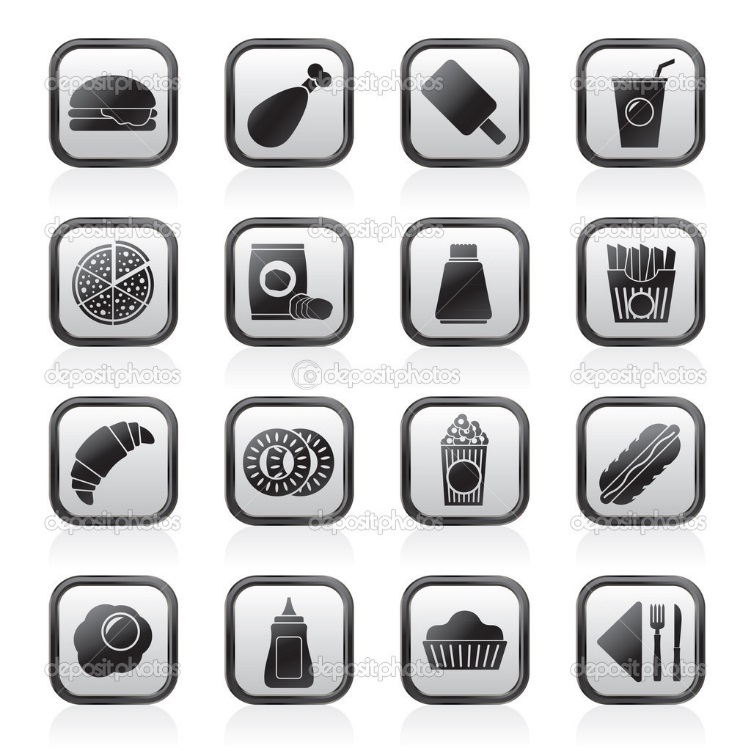 У створенні цінності і перетворенні її в прибуток, бізнес-модель фокусується на створенні самої цінності та одночасно описує те, як підприємство перетворює створену цінність у прибуток, в свою чергу стратегія фокусується лише на створенні стійкої конкурентної переваги.
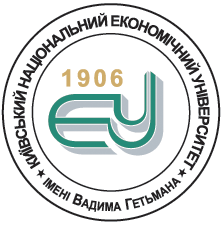 Проблема бізнес-моделювання:
«Неможливо керувати тим, що неможливо виміряти»
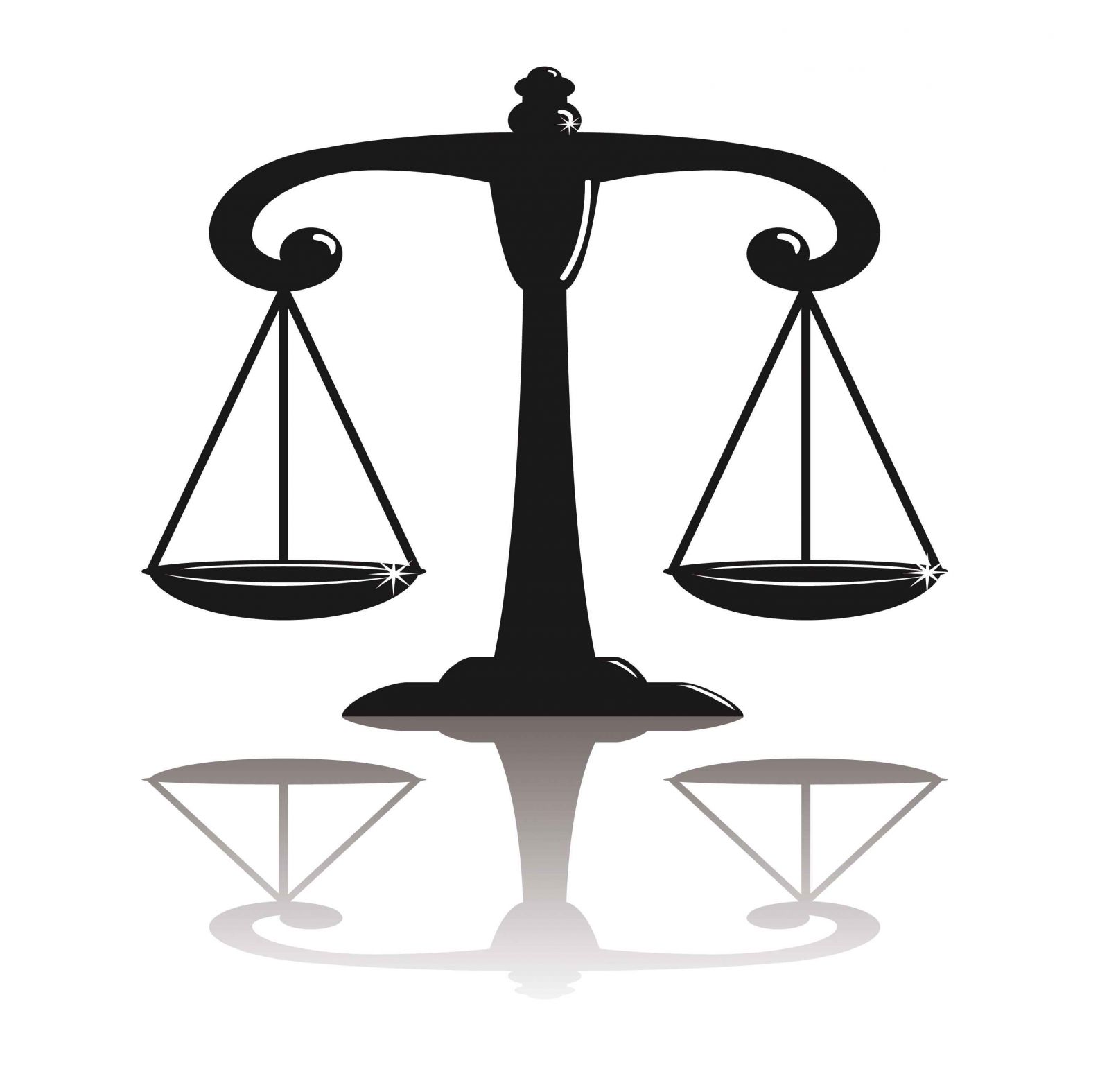 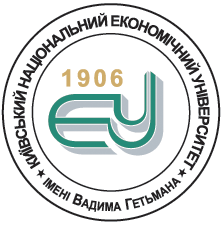